Introduction to Compustat
North America - 2
April 2020
Qingyi (Freda) Song Drechsler
Compustat – North America
1
Compustat Data Structure on WRDS
2
How to Access the Data
3
How to Link with Other Databases
Wharton Research Data Services
2
Data Structure on WRDS
Most datasets are Compustat Native
WRDS also created datasets for easy access (e.g. FUNDA/FUNDQ)
Default SAS Libname / SQL DB name: COMP
3
Wharton Research Data Services
Compustat – North America
1
Compustat Data Structure on WRDS
2
How to Access the Data
3
How to Link with Other Databases
Wharton Research Data Services
4
Accessing Through Web Query
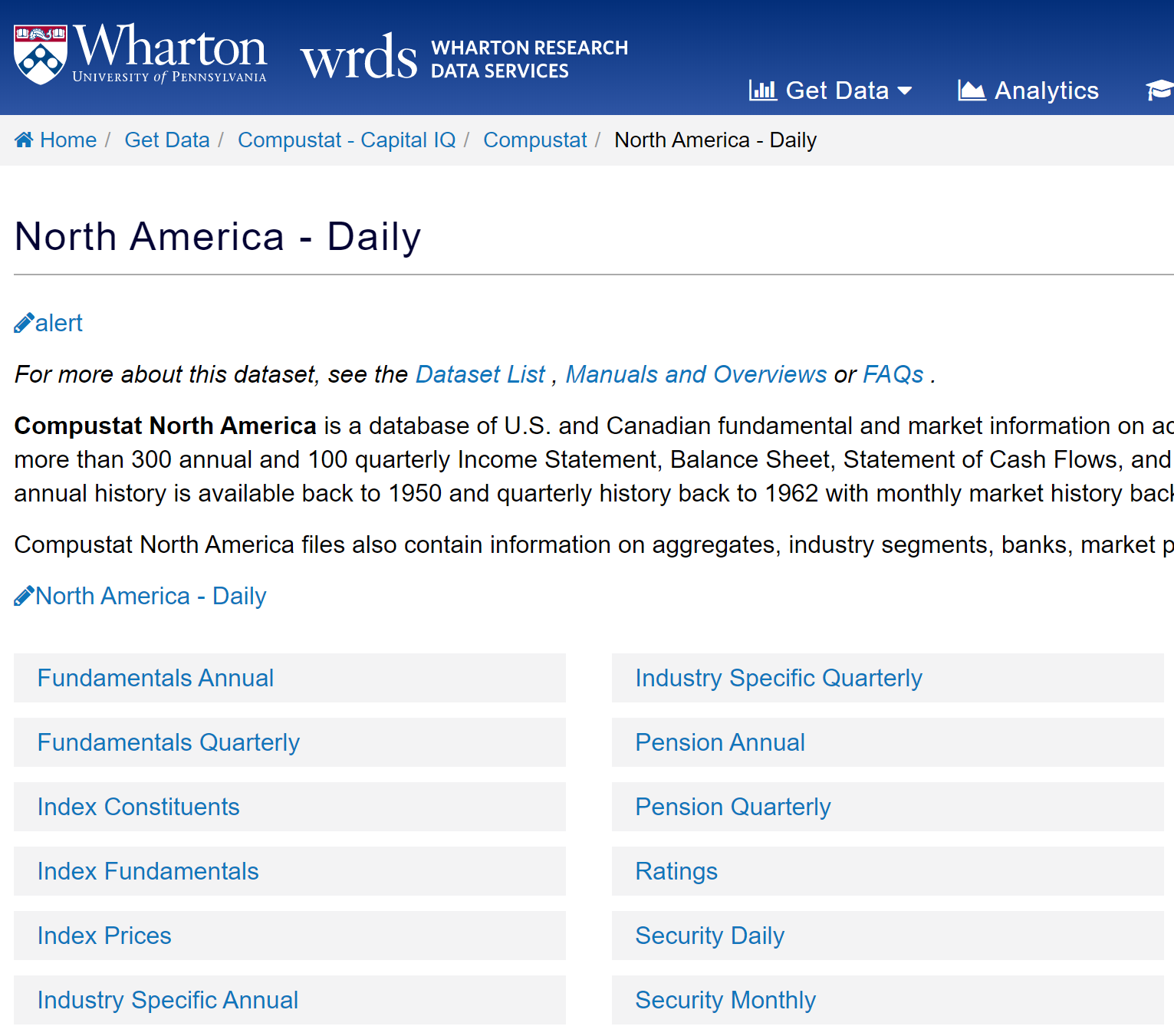 Most straightforward
Only requires a browser
Flexible output format
txt
csv
xlsx
sas
dta
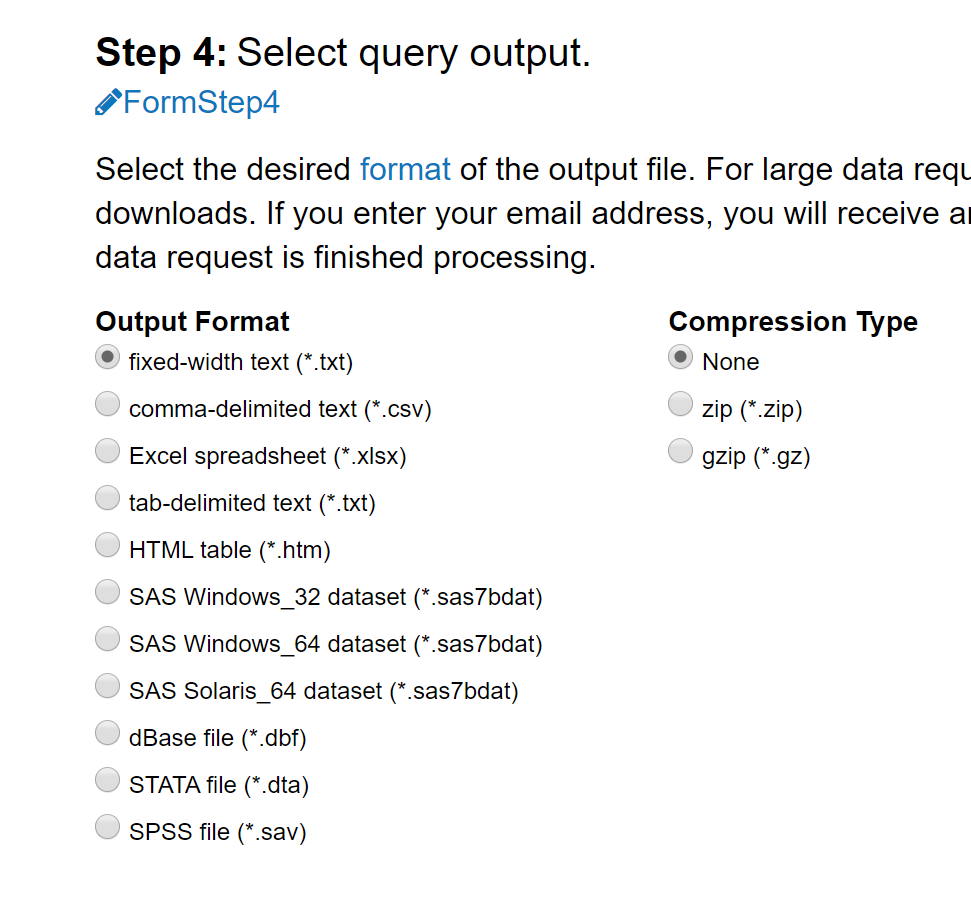 5
Wharton Research Data Services
Accessing Through SAS
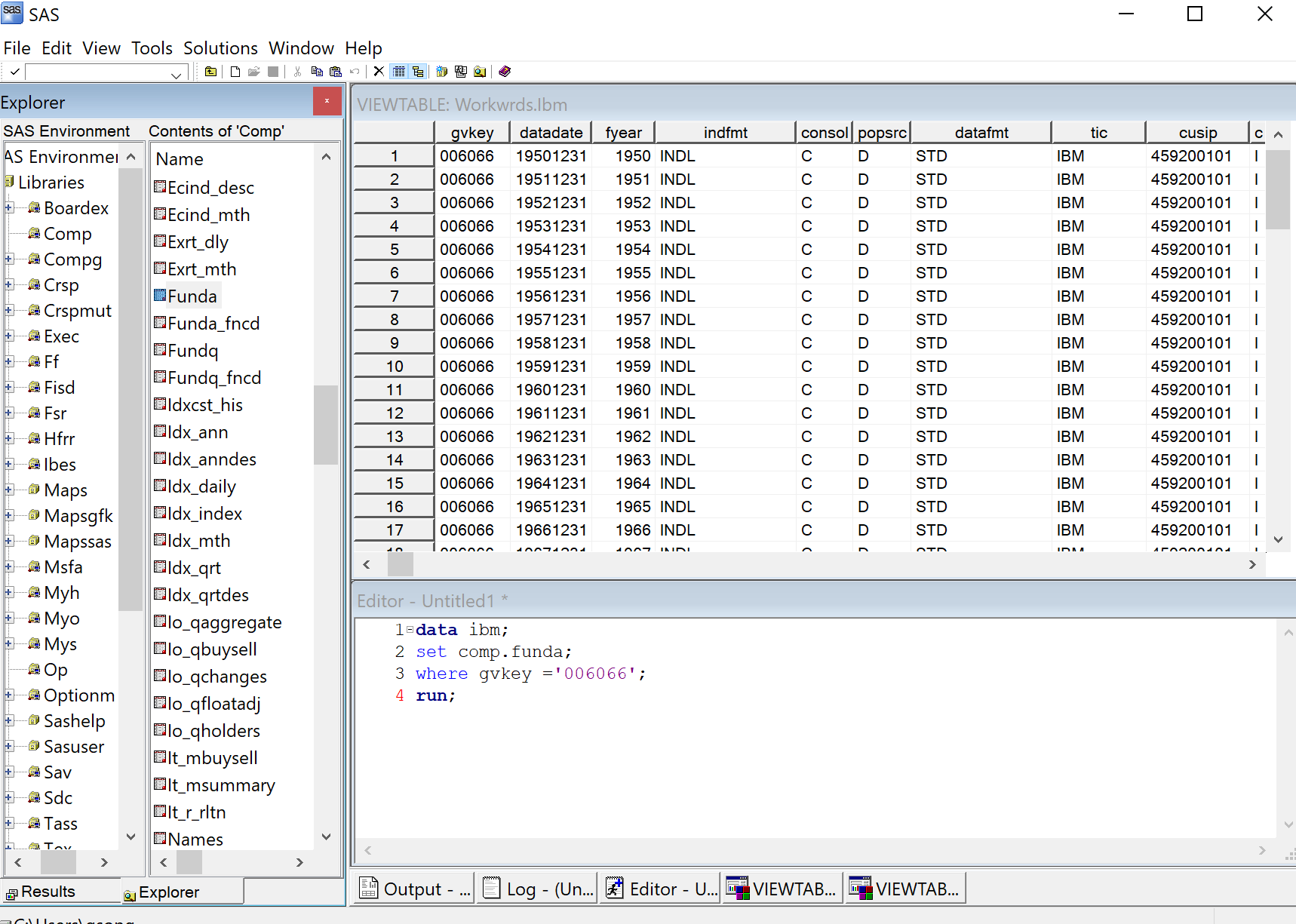 For more advanced researchers
Accommodates:
PC-SAS
SAS Studio
Unix
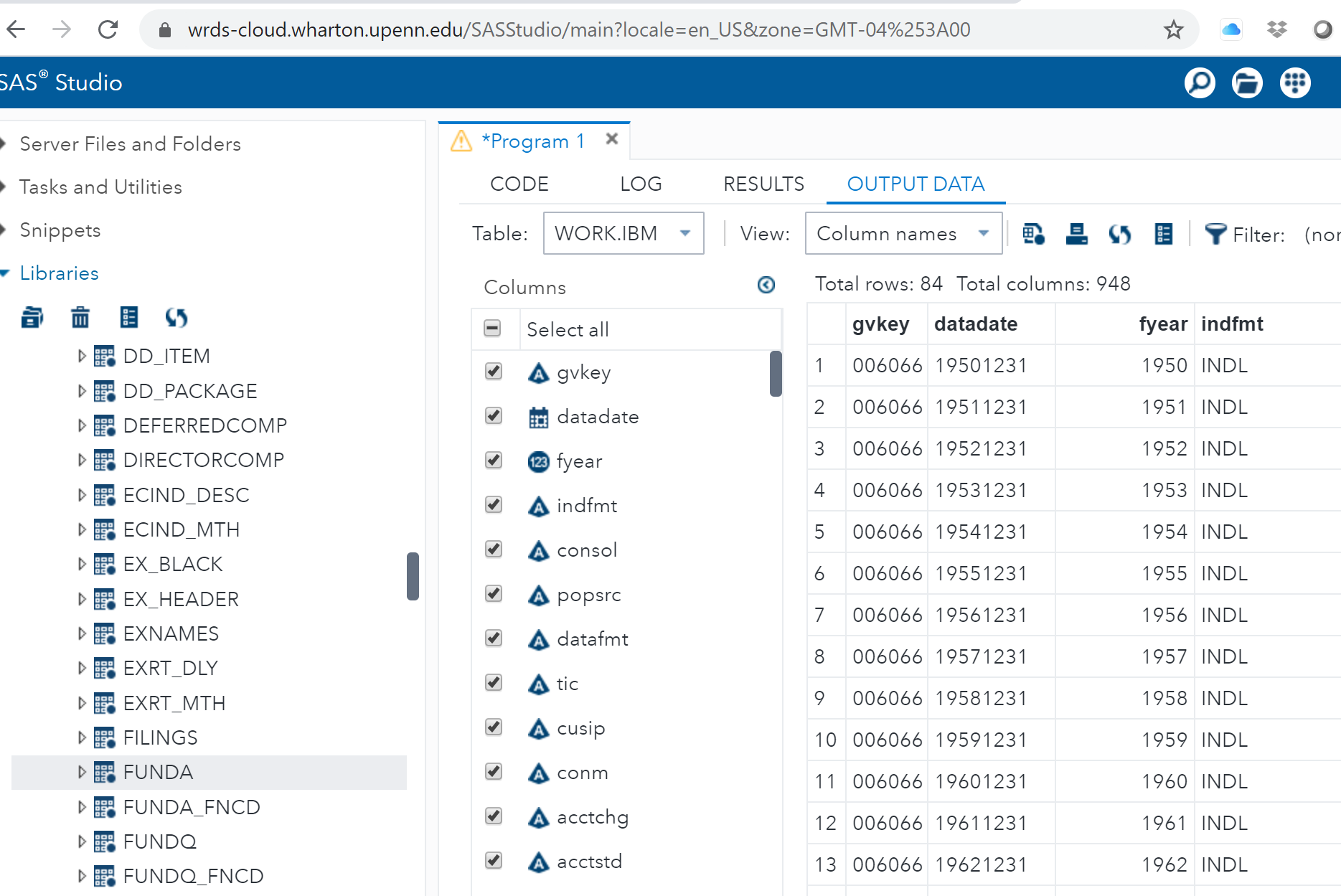 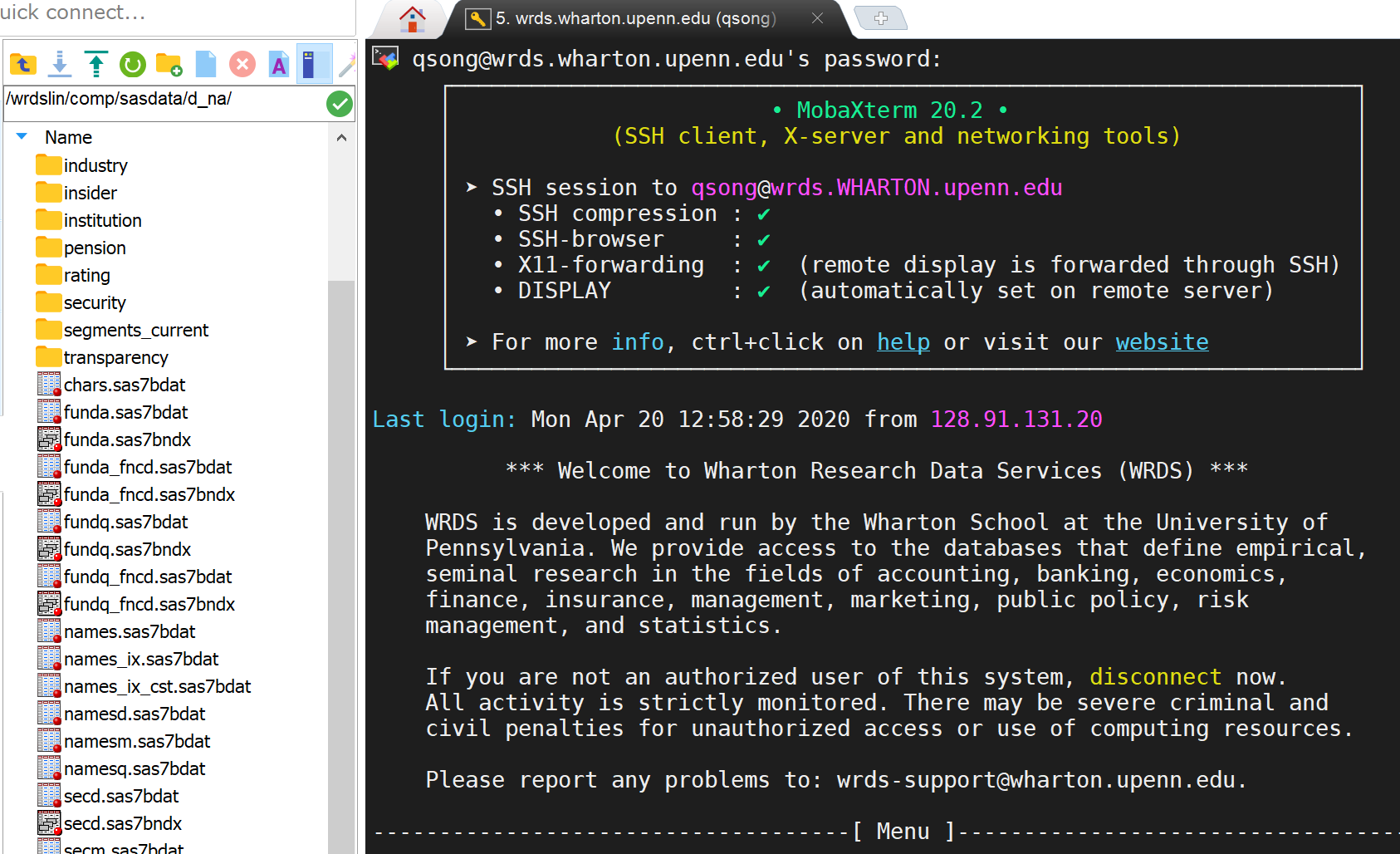 Wharton Research Data Services
6
Accessing Through Python
For more advanced researchers
Accommodates:
Spyder/Jupyter
JupyterLab on WRDS Cloud (coming soon)
Requirement:
WRDS Python API
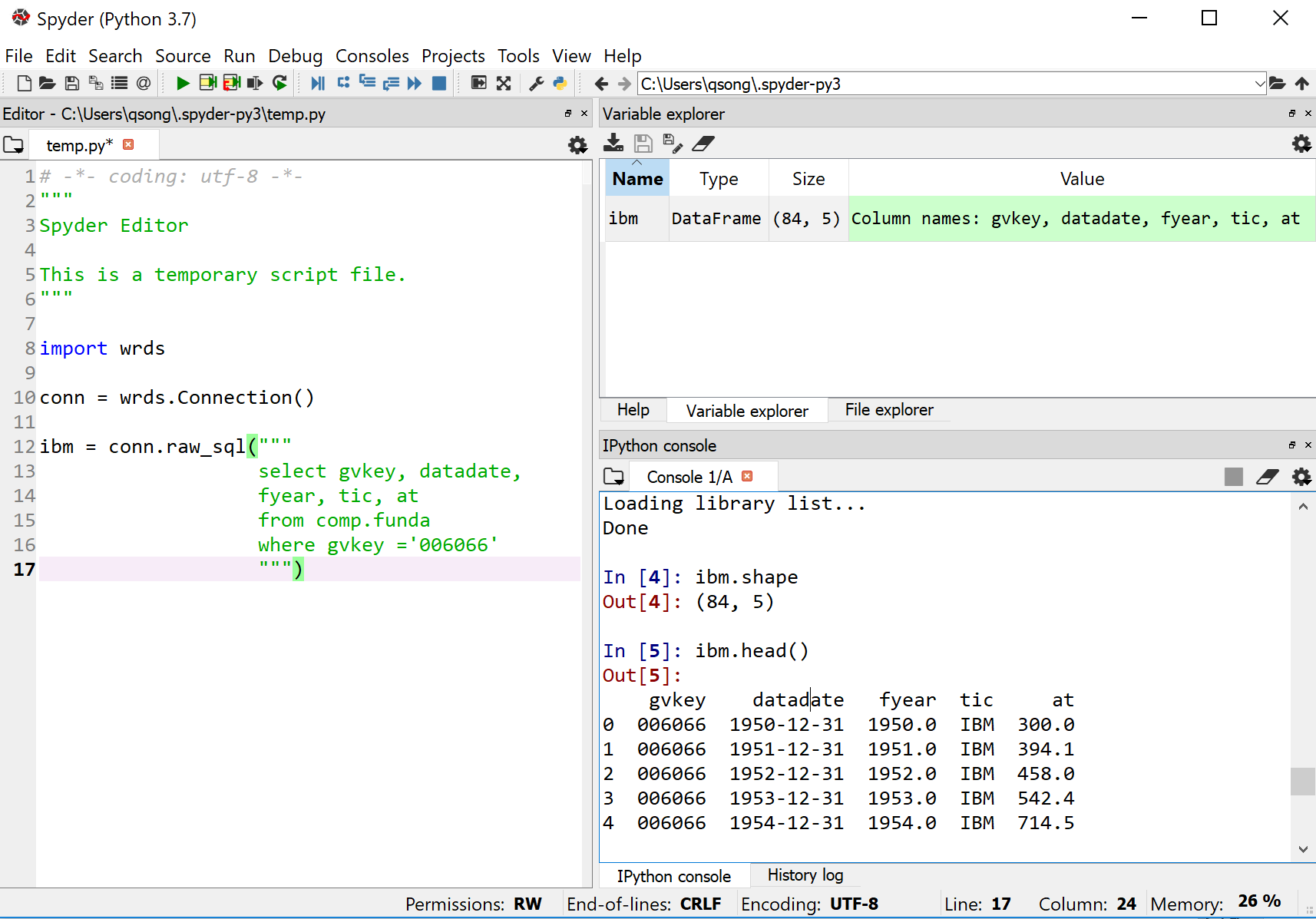 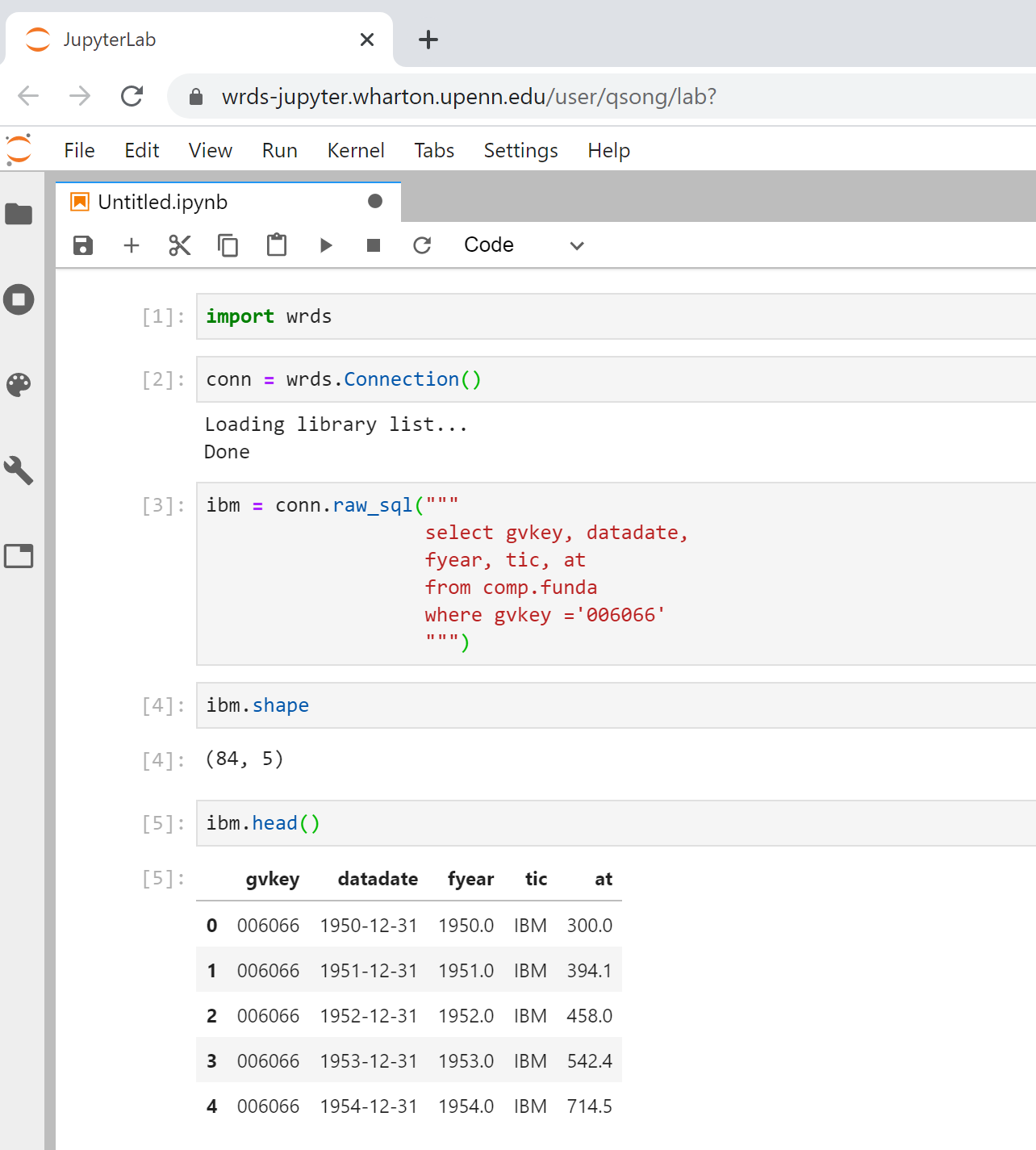 Wharton Research Data Services
7
Other Accessing Methods:
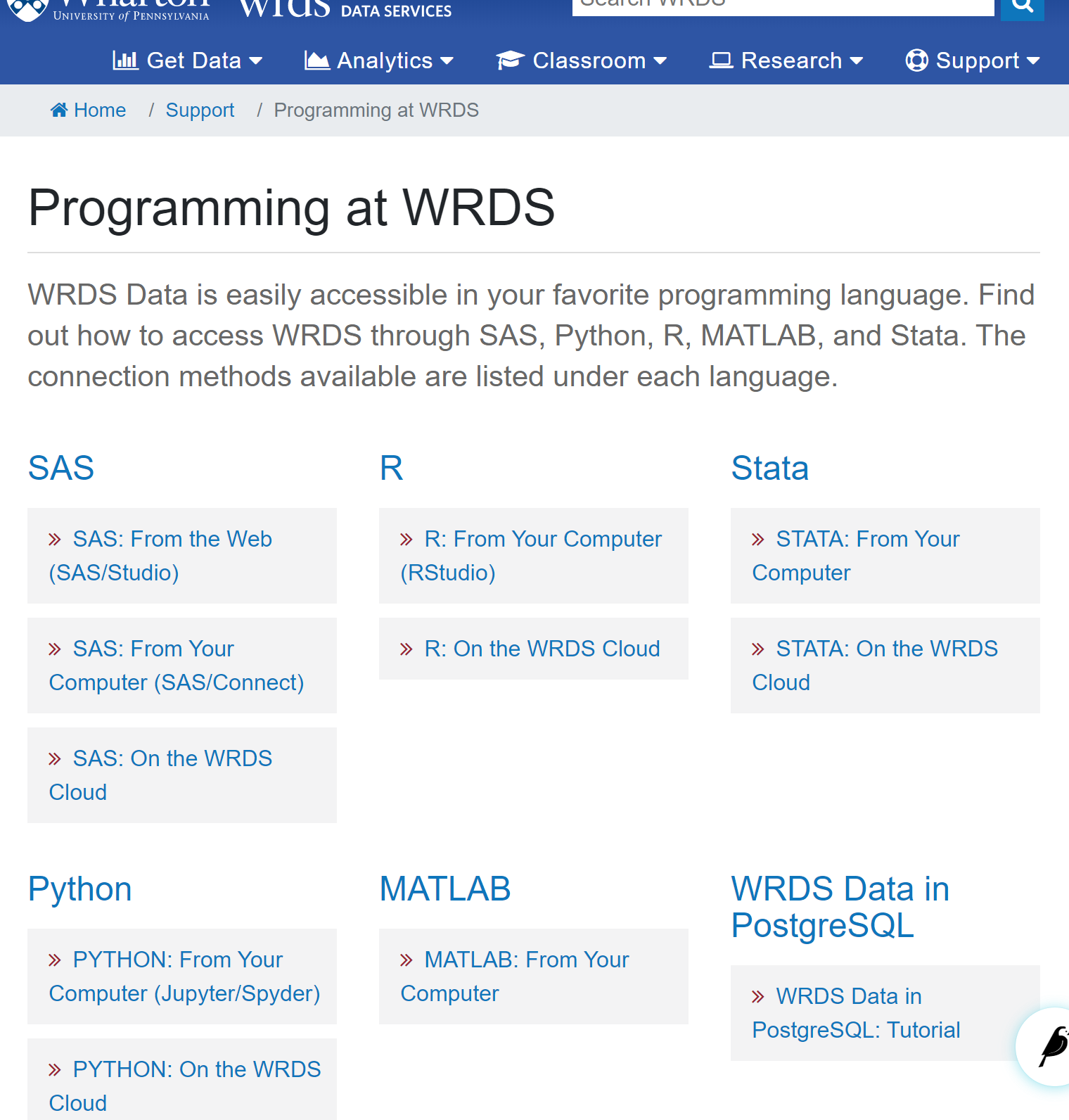 WRDS also provides additional access methods:
R
Stata
Matlab
PostgreSQL
Support -> Programming at WRDS
8
Wharton Research Data Services
Compustat – North America
1
Compustat Data Structure on WRDS
2
How to Access the Data
3
How to Link with Other Databases
Wharton Research Data Services
9
Compustat Identifiers
Primary identifier: GVKEY
	- Permanent identifier for a given company 
	- At issue level, use GVKEY+IID

Other identifiers: CUSIP, CIK, TICKER
	- “Header” information, changes over time
	- Use with caution as a linking key.
10
Wharton Research Data Services
Linking to CRSP
CRSP-CCM:
Linking table to combine CRSP’s PERMCO/PERMNO with COMP’s GVKEY IID
https://wrds-www.wharton.upenn.edu/pages/support/manuals-and-overviews/crsp/crspcompustat-merged-ccm/wrds-overview-crspcompustat-merged-ccm/
11
Wharton Research Data Services
Linking to IBES
IBES – estimates and earnings database by TR
Comp.Security dataset contains IBES native identifier: IBTIC
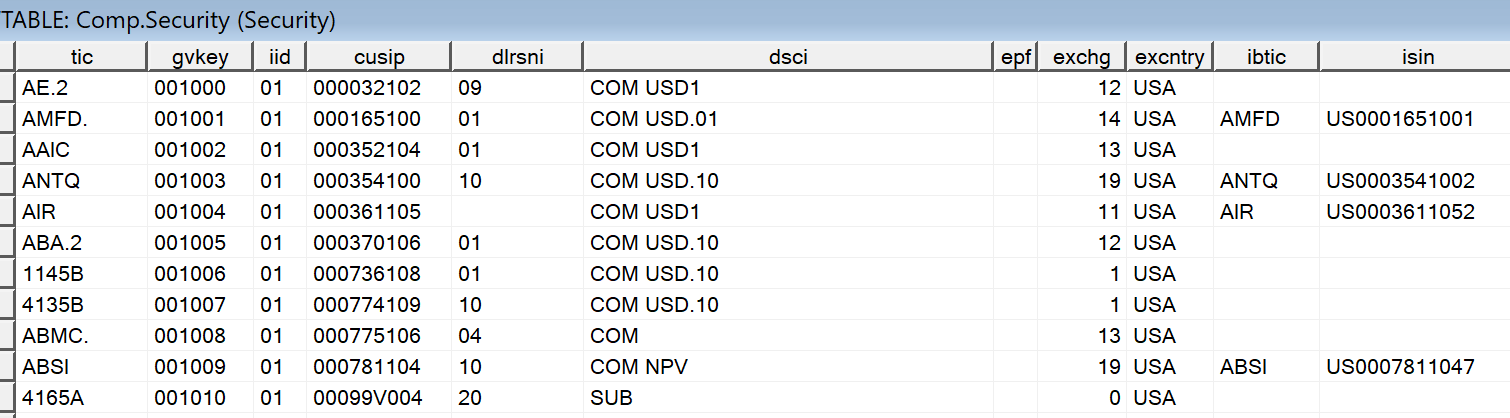 12
Wharton Research Data Services
Linking to Other DB
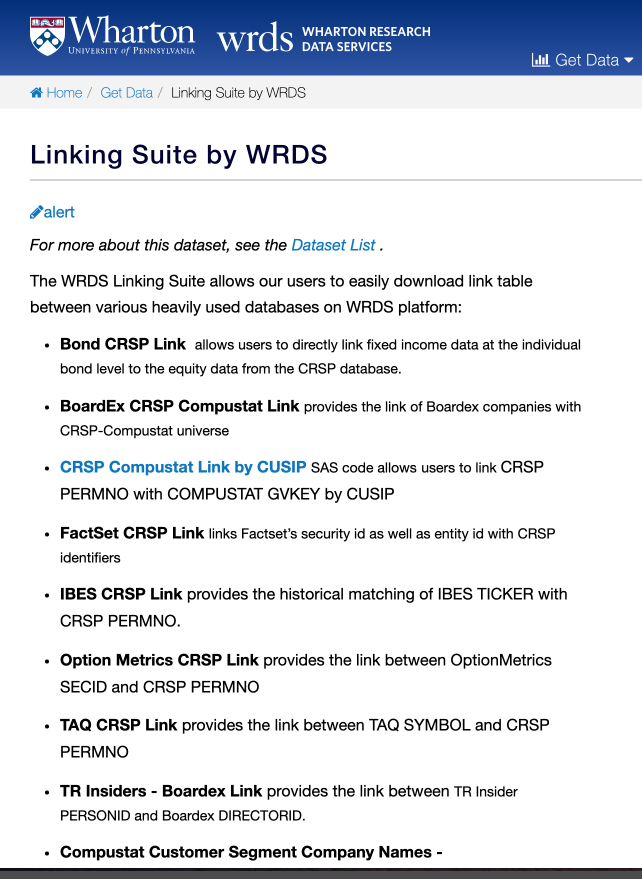 The basic linking key is CUSIP
Be aware of the “header” nature of CUSIP
Use other measures as additional quality check
Fuzzy Company Name Matching
Price comparison
13
Wharton Research Data Services
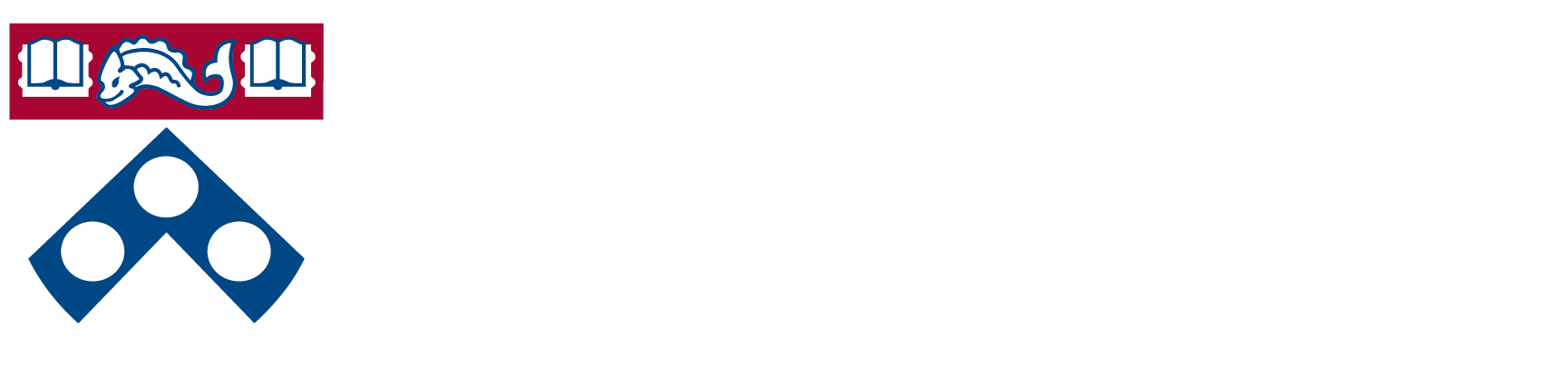